Урок математики в 1 классе
УМК «Перспектива», Л.Г. Петерсон 
Ч.2, урок 18.
Математика
Кубик Рубика
Учитель начальных классов  МОБУ СОШ 
№ 10 Г. Благовещенска
Юпатова Ольга Анатольевна
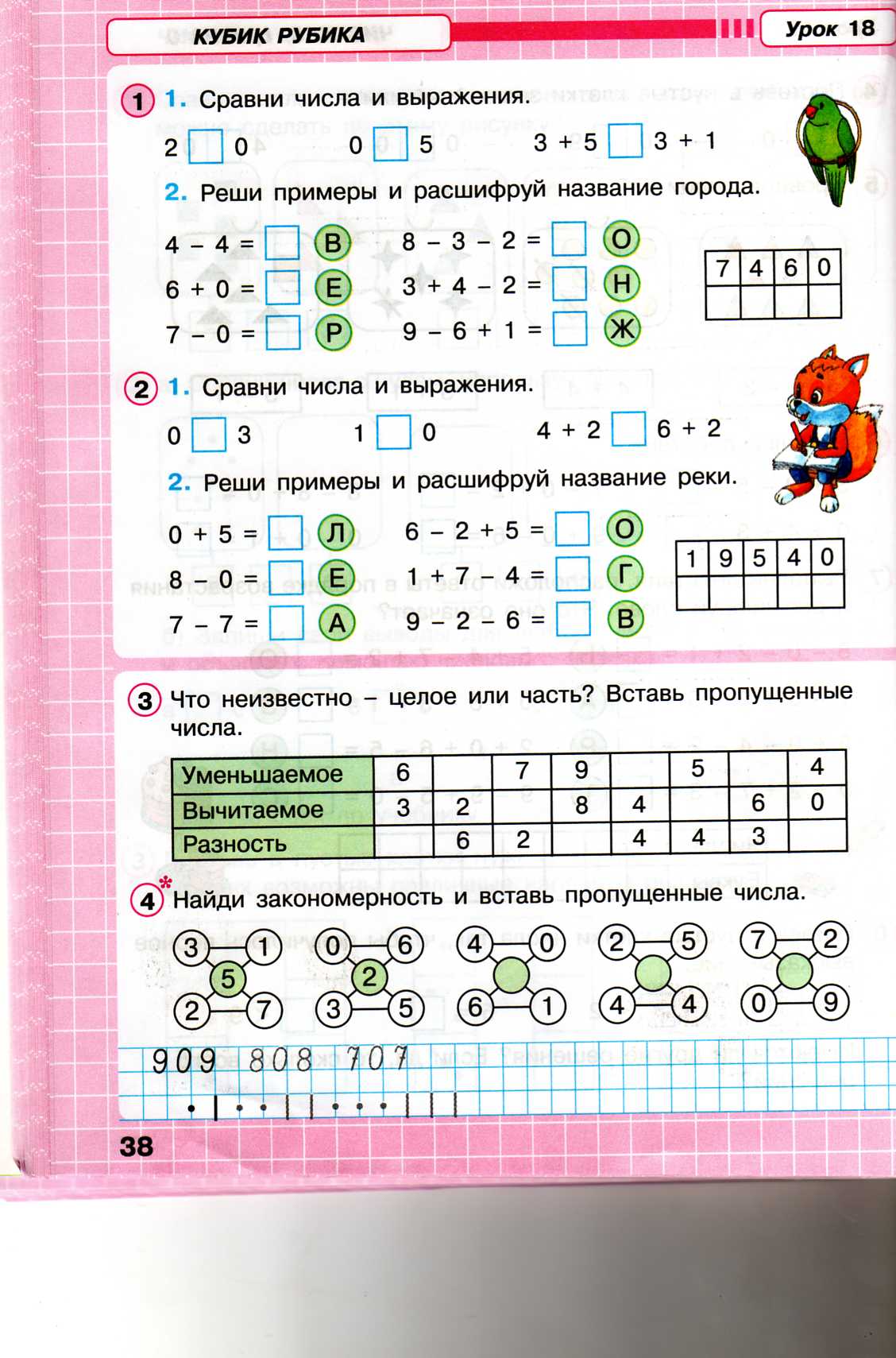 0
1
3
Кубик Рубика
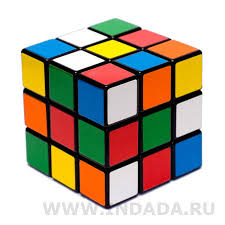 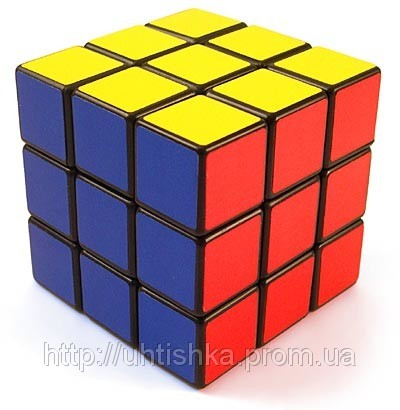 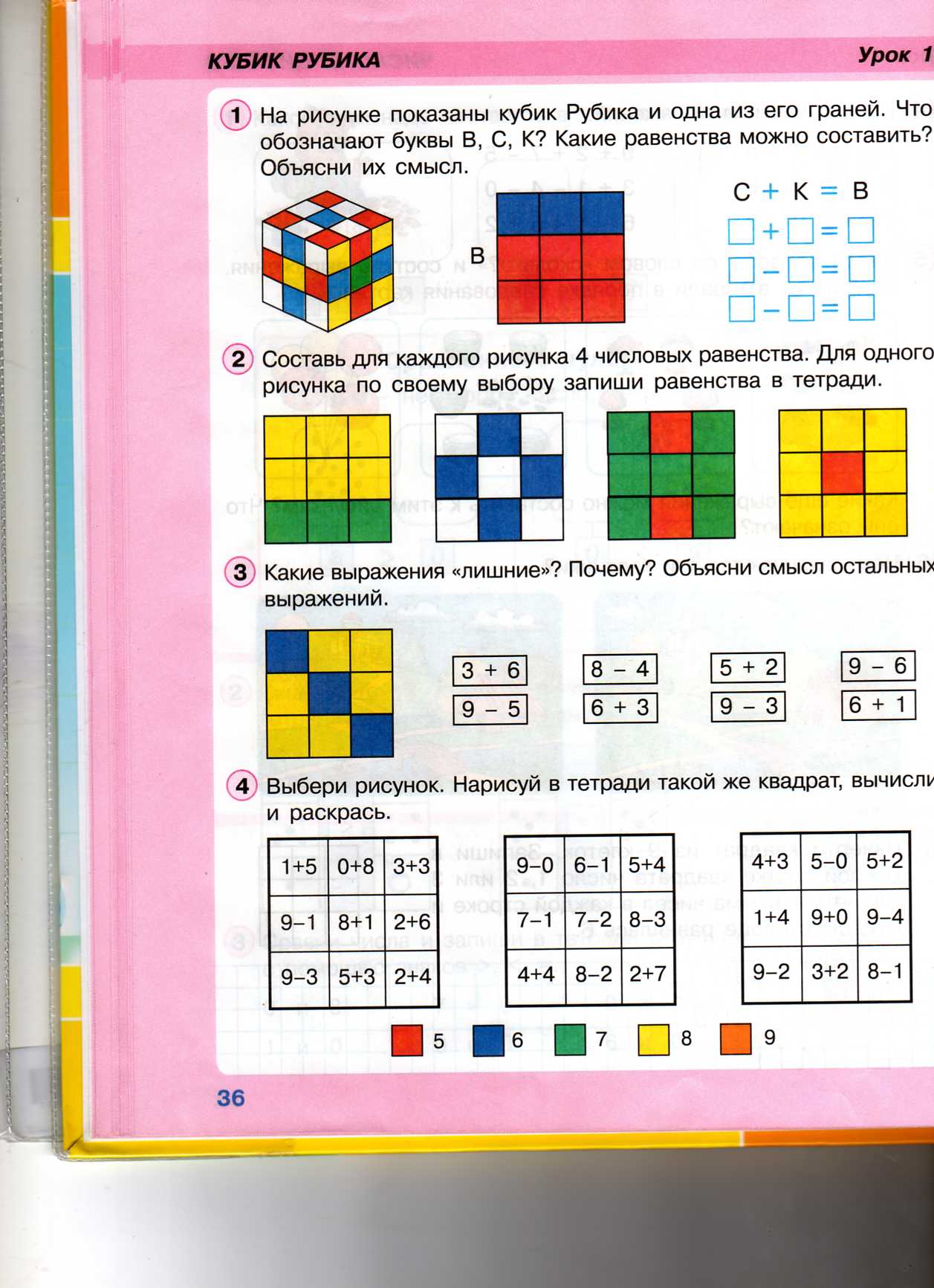 К
С
В
С
К
В
К
С
В
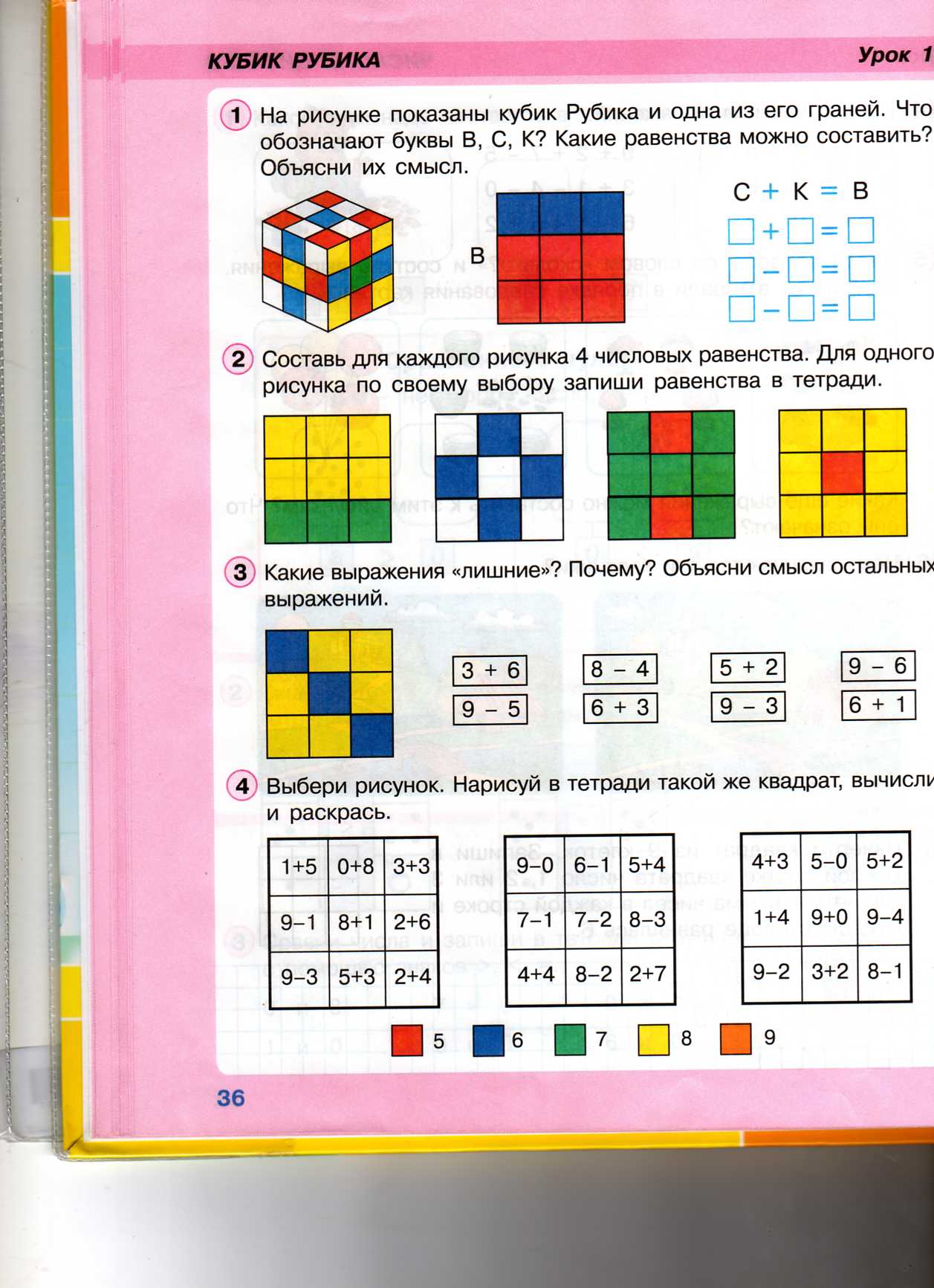 7 + 2
6 + 3
4 + 5
8 + 1
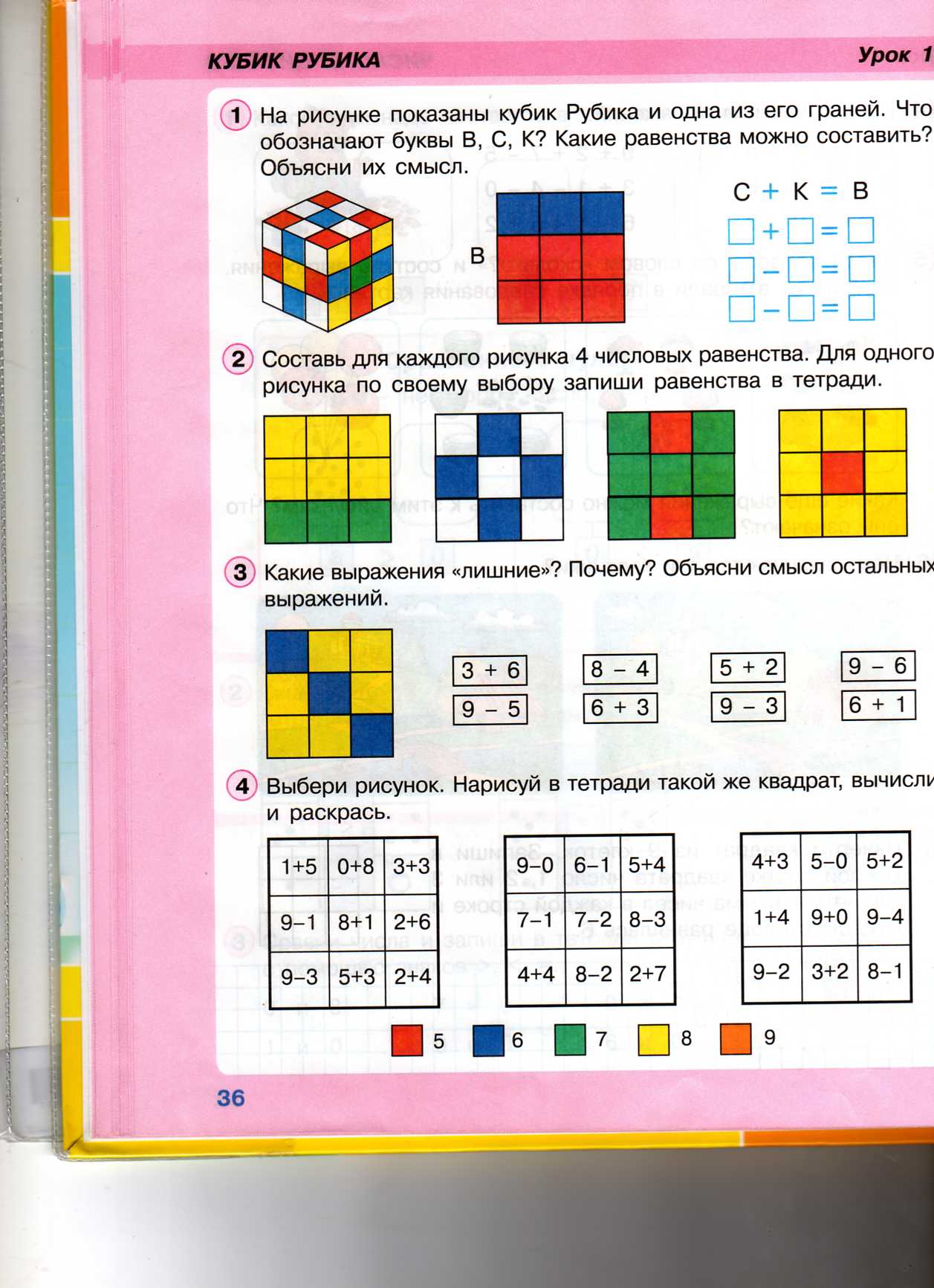 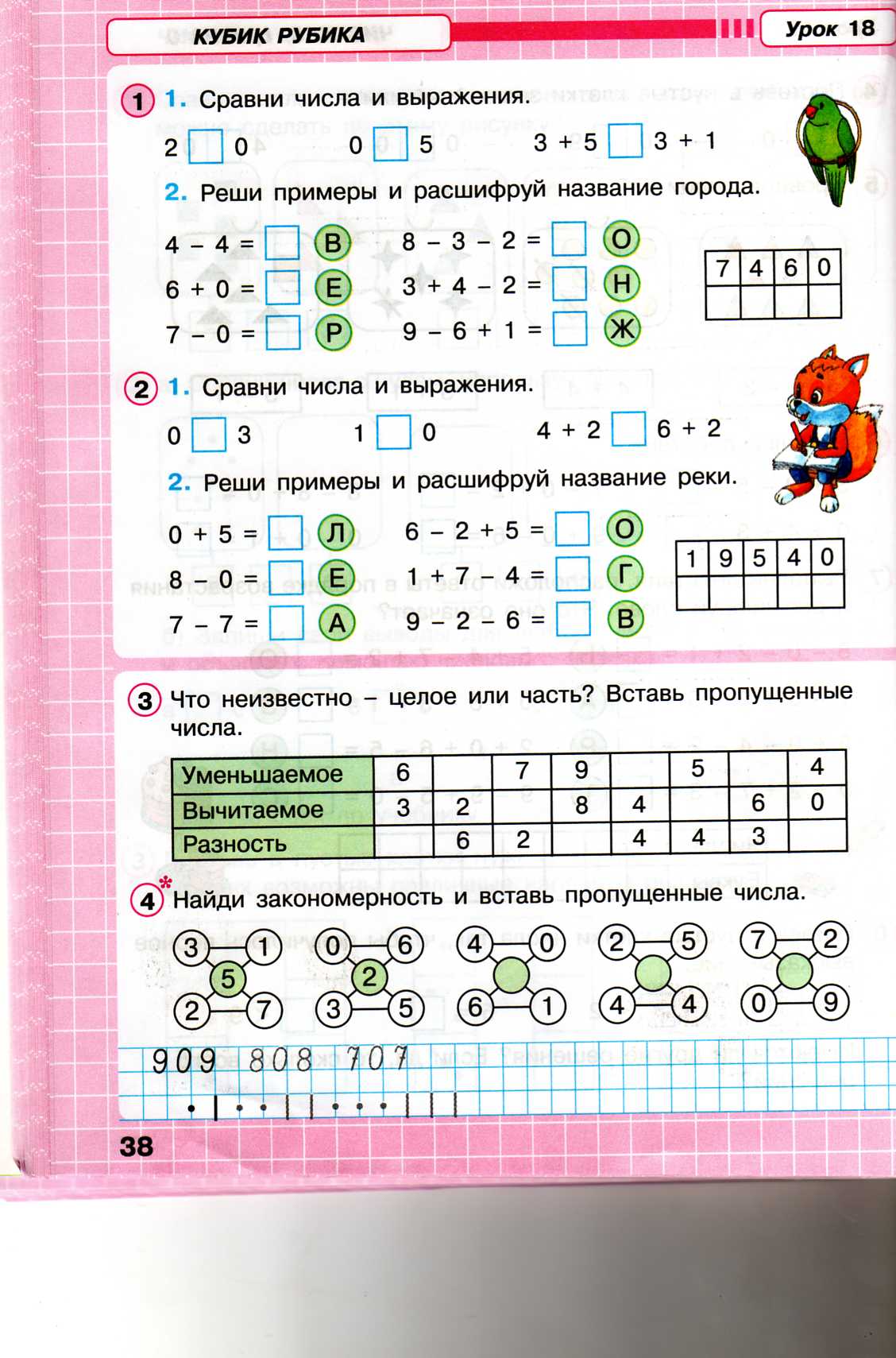 >
<
>
3
0
5
6
Р
ж
е
в
4
7
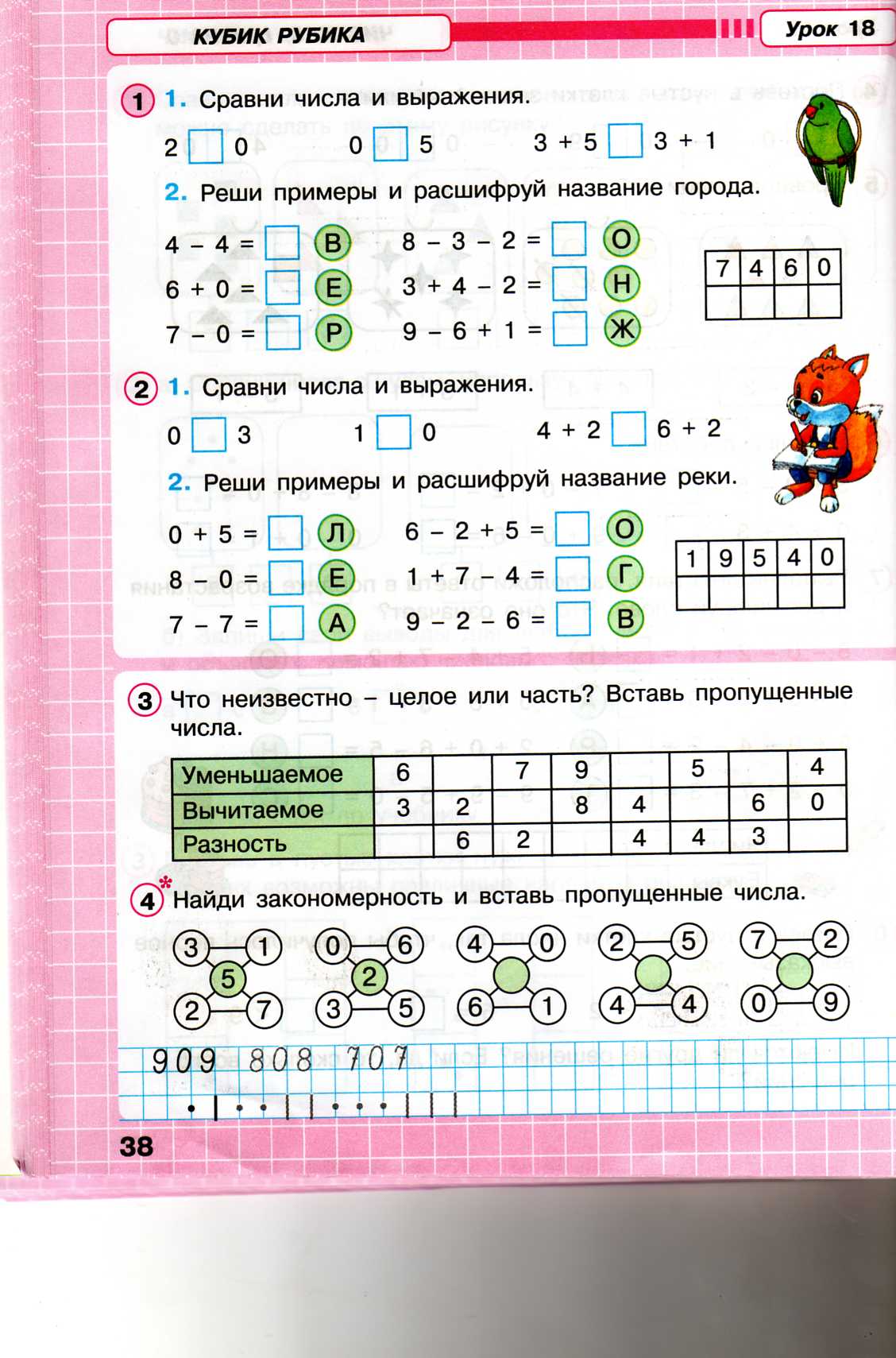 >
<
<
9
5
8
4
а
г
В
о
л
0
1